מערכת שידורים לאומית
(מערך דו ממדי –מונים וצוברים)
(מדעי המחשב י' – י"ב)
ויוי טרנר
נבדק ע"י: דפנה קדרון
ידע קודם נדרש
הוראות קלט/פלט והשמה
משתנים מטיפוסים שונים.
תנאים וביטויים בוליאניים
ביצוע חוזר – לולאת For ולולאת While
עבודה עם מערך חד ממדי ומערך דו ממדי
עבודה עם פעולות
מחלקות ועצמים
[Speaker Notes: כתיבת תוכנית ב-C## או Java
הדוגמאות הן ב-java אך ההבדלים הם בעיקר בפקודות הקלט והפלט]
מה נלמד היום
תזכורת על מערכים ובעיקר מערך דו ממדי
מתי נשתמש במערך מונים או צוברים? 
דוגמאות לצורך בשימוש במערך מונים או במערך צוברים
פיתרונות לדוגמה
(מערך דו ממדי)
(מערך מונים ומערך צוברים)
מערך דו ממדי –מונים וצוברים
מערך דו מימדי - תזכורת
מערך של שורות ועמודות [x,y] mat
X  מציין את השורות, y  מציין את העמודות
מערך דו ממדי –מונים וצוברים
מערך דו מימדי - תזכורת
הגדרת והקצאת מערך דו מימדי של מספרים שלמים:
 c#          int[,]  mat = new int[x,y];


Java       int[][]  mat = new int[x][y];
הקצאת מקום בזיכרון
הגדרה
מערך דו ממדי –מונים וצוברים
מערך דו מימדי – גישה לתא במערך
תא/איבר במערך דו מימדי – מסומן לפי שורה ועמודה
מתנהג כמו איבר במערך חד מימדי
שמתנהג כמו משתנה
מערך דו ממדי –מונים וצוברים
מערך דו מימדי – גישה לתא במערך
int[,]  mat = new int[5,6];
Mat[3,2] = 8;
מערך דו ממדי –מונים וצוברים
מערך דו מימדי מטיפוס מספרי – ערך ברירת מחדל
int[,]  mat = new int[5,6];
מערך דו ממדי –מונים וצוברים
מערך דו מימדי מטיפוס מספרי – ערך ברירת מחדל
int[,]  mat = new int[5,6];
מערך דו ממדי –מונים וצוברים
מערך מונים – מה הכוונה?
מונה- סופר
ספירה/מנייה לפי קריטריונים דו מימדיים
ספירה שמושפעת או מותנת בשני קריטריונים
מערך דו ממדי –מונים וצוברים
מערך מונים – דוגמה
בסינמה סיטי 7 אולמות קולנוע 
במשך שבוע ימים מוקרן סרט מסויים בכל אולם ב 5 הקרנות ביום:
9:30 הקרנה 1
12:00 הקרנה 2
15:00 הקרנה 3
18:30 הקרנה 4
22:00 הקרנה 5
מערך דו ממדי –מונים וצוברים
מערך מונים – דוגמה
בחברת סינמה סיטי רוצים לבדוק איזה סרט מבוקש יותר 
ובאיזה שעות ביום הביקוש הגבוה יותר – באיזו הקרנה יש יותר צופים
איך ניתן לבדוק זאת?
מערך דו ממדי – מערך מונים
מערך מונים – דוגמה – ניתוח הבעיה
7 אולמות
בכל אולם מוקרן סרט ב 5 הקרנות במשך היום




 7X5  נגדיר מערך דו מימדי בגודל
איך ניתן לבדוק זאת?
מערך דו ממדי – מערך מונים
מערך דו מימדי מטיפוס מספרי    -  [ 7 אולמות , 5 הקרנות ]
int[,]  cinema = new int[7,5];
אם נמכר כרטיס באולם 3 הקרנה 2
כיוון שמתחילים לספור מ 0 ...
1
cinema [2,1] ++;
עמודה 1 שמייצגת את הקרנה 2
שורה 2 שמייצגת את אולם 3
מערך דו ממדי –מונים וצוברים
נכתוב פעולה למניית מספר הכרטיסים שנמכרים לכל אולם לכל הקרנה:
נגדיר מערך דו ממדי מתאים
נקלוט את פרטי מכירת הכרטיס עד לקליטת ערך שלילי למספר אולם או למספר הקרנה
פרטי הקליטה:
מספר אולם 
מספר הקרנה
מערך דו ממדי –מונים וצוברים
סימון אולם והקרנה בעזרת שורה ועמודה במערך דו ממדי:
שורה במערך מסומן החל מ 0 ולכן......
ניתן להגדיר מערך דו ממדי [ 5, 7 ] 
לקלוט ערך לאולם ( 1-7) ולהפחית 1 להתאמה לשורות במערך הדו ממדי (0-6)
לקלוט ערך להקרנה (1-5) ולהפחית 1 להתאמה לעמודות במערך הדו ממדי (0-4)
ניתן להגדיר מערך דו ממדי [ 6, 8 ] ולוותר על שורה 0 ועמודה 0 ואז.....
לקלוט ערך לאולם ( 1-7) בהתאמה לשורות במערך הדו ממדי ללא עמודת ה 0 
לקלוט ערך להקרנה (1-5) בהתאמה לעמודות במערך הדו ממדי ללא שורת ה 0
מערך דו ממדי –מונים וצוברים
פעולה ללא פרמטרים ולא מחזירה ערך – שלד הפעולה
הגדרה והקצאת המערך
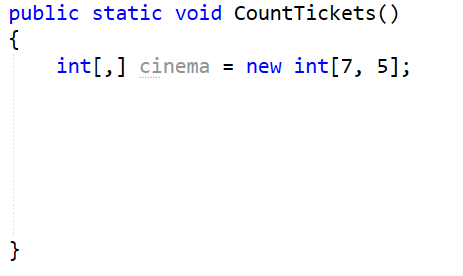 שלד הפעולה -->
מערך דו ממדי –מונים וצוברים
פעולה – הכנה מקדימה – איפוס המערך
הגדרה והקצאת המערך
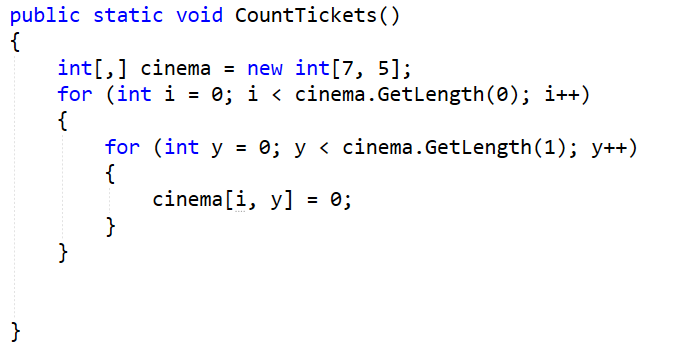 איפוס המערך -->
מערך דו ממדי –מונים וצוברים
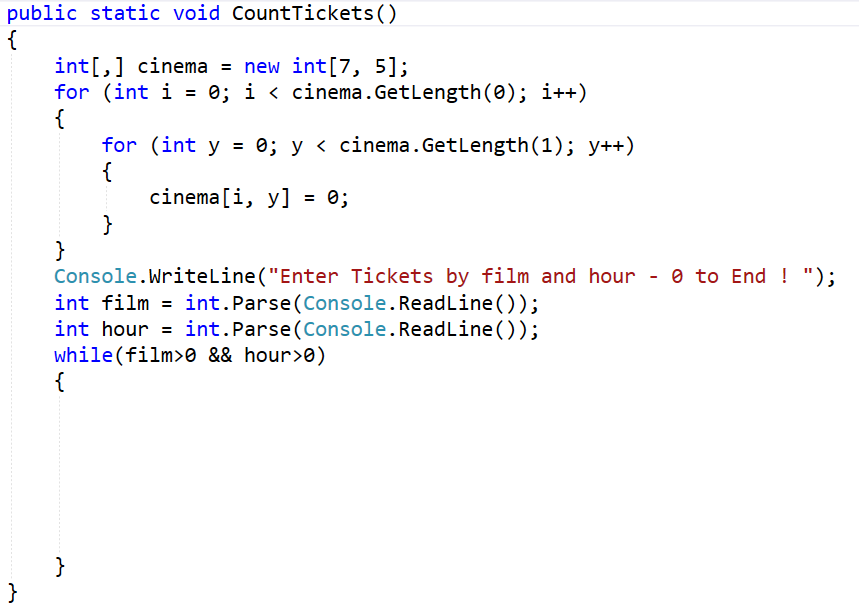 פעולה – קליטה ראשונה ותנאי
תנאי עצירה של הלולאה
קליטה חוזרת
וקידום הערך המתאים
---->
מערך דו ממדי –מונים וצוברים
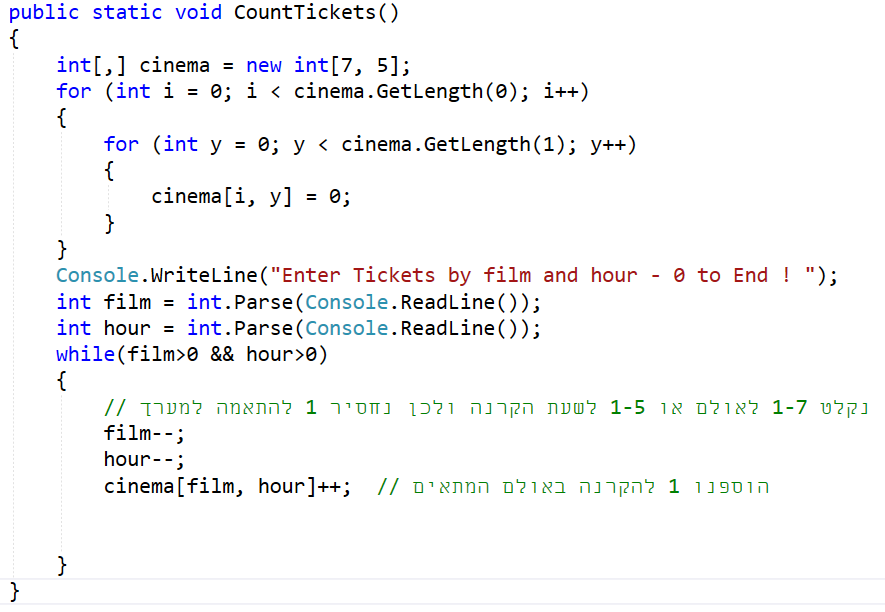 פעולה – התאמת הערכים
התאמת הערכים
וקידום הערך המתאים ---->
מערך דו ממדי –מונים וצוברים
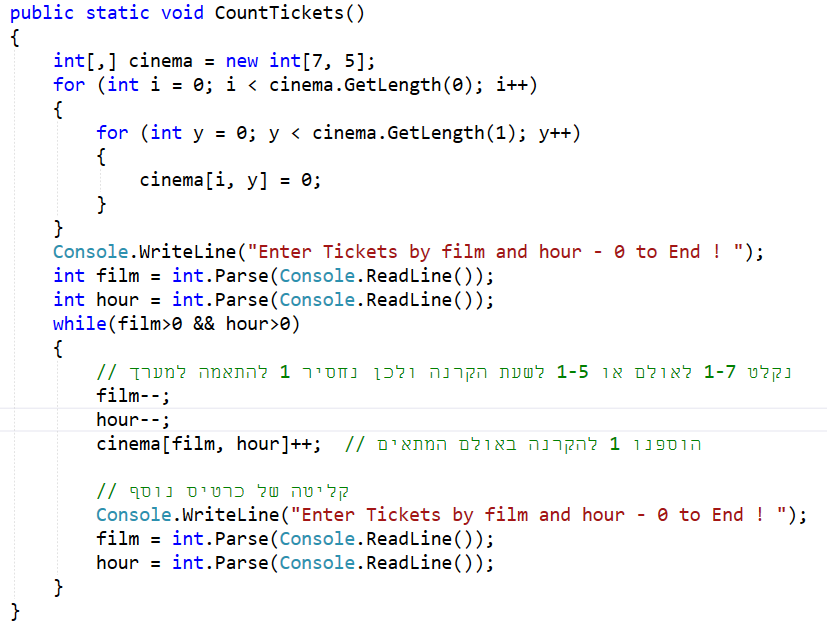 פעולה – קליטה חוזרת בלולאה
תנאי עצירה של הלולאה
קליטה חוזרת
וקידום הערך המתאים
---->
מערך דו ממדי – מערך מונים
קלט......
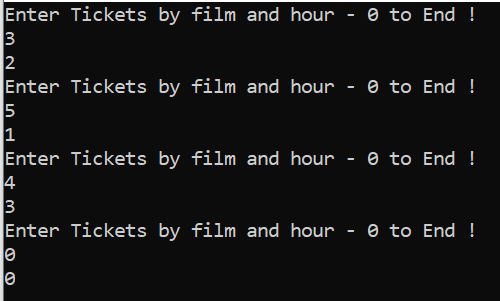 תנאי עצירה של הלולאה
מערך דו ממדי – מערך מונים
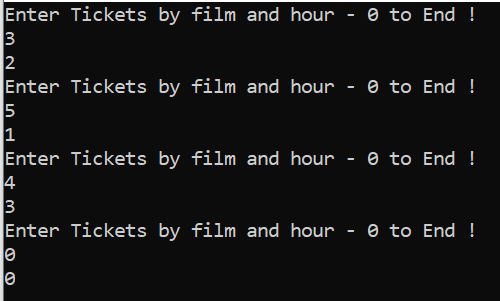 קלט...........................              פלט: ...............
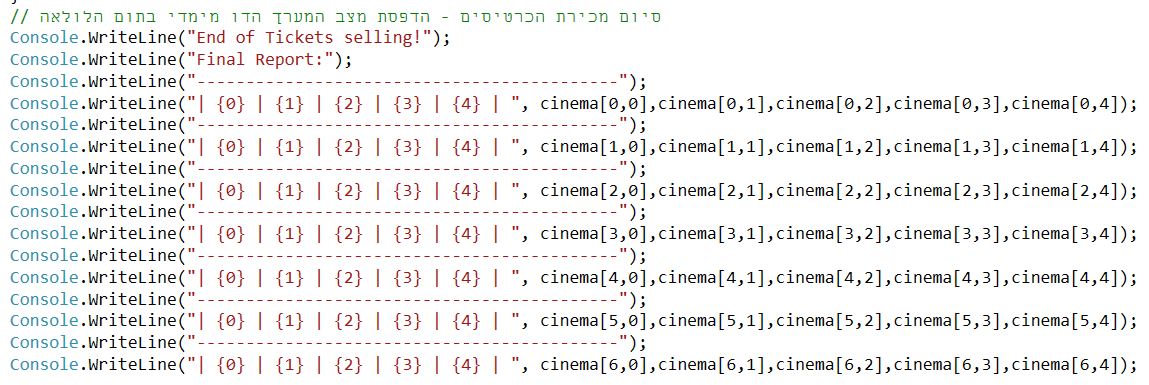 מערך דו ממדי – מערך מונים
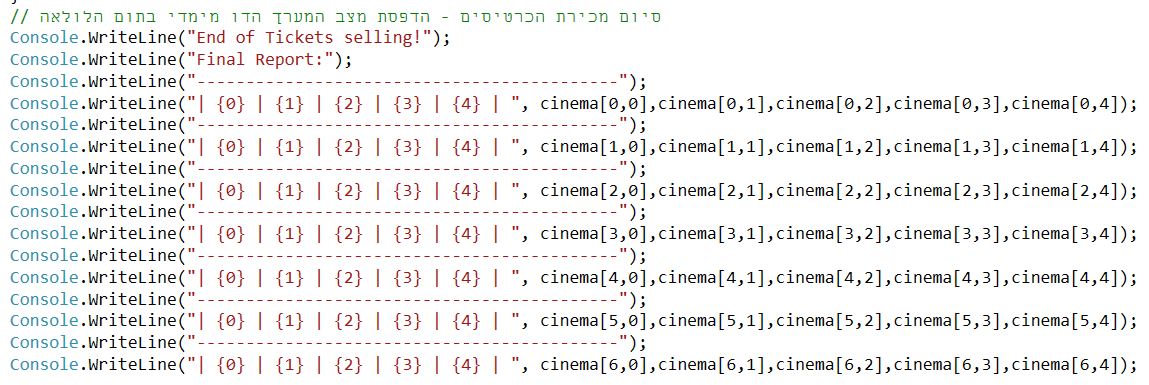 קלט...........................              פלט: ...............
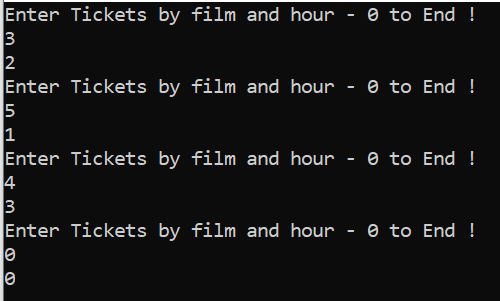 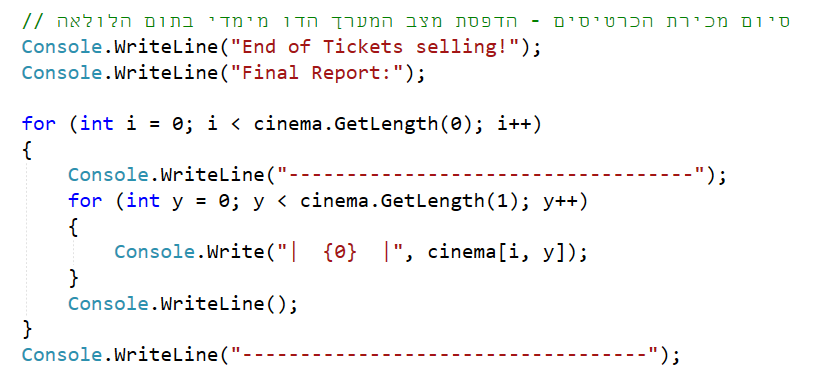 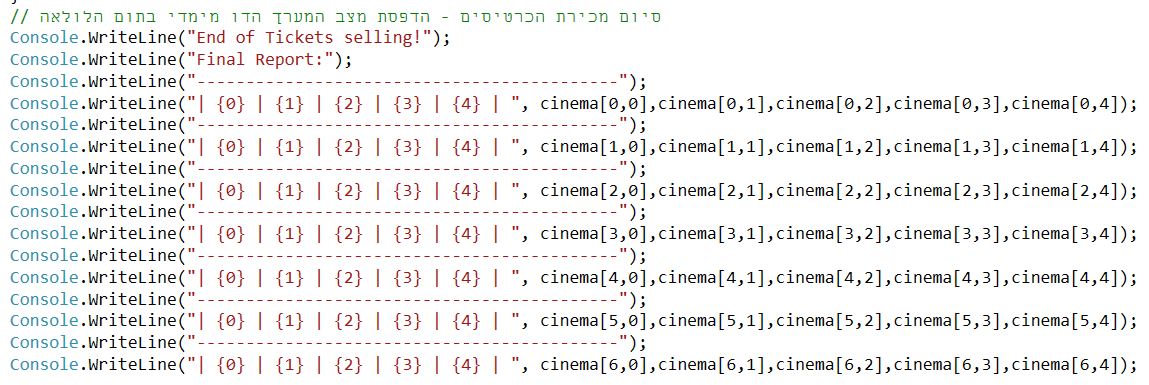 מעקב אחר התוכנית
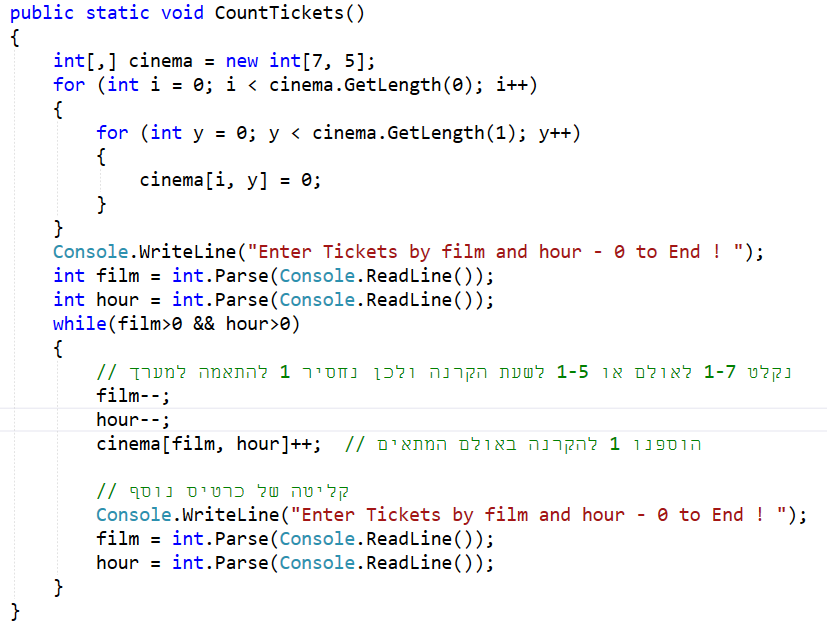 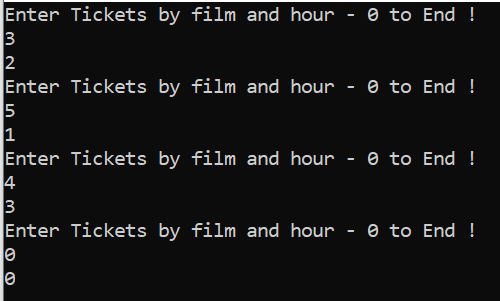 מה יהיה הפלט?
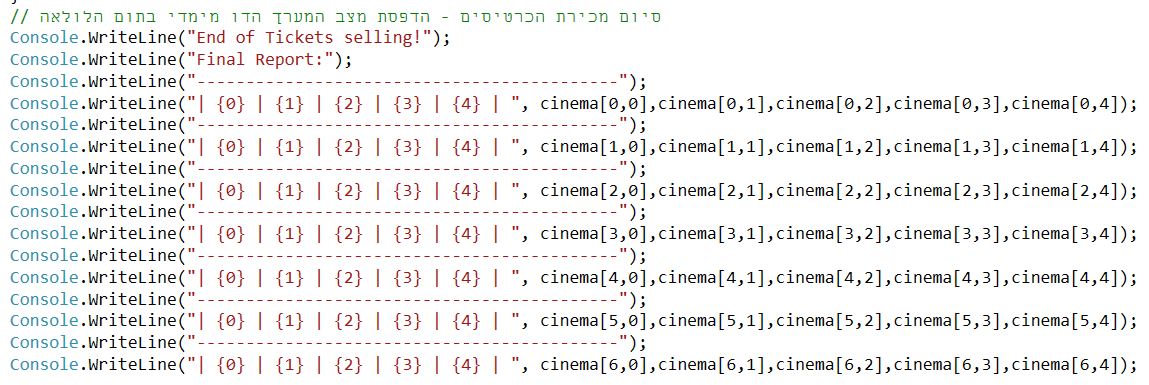 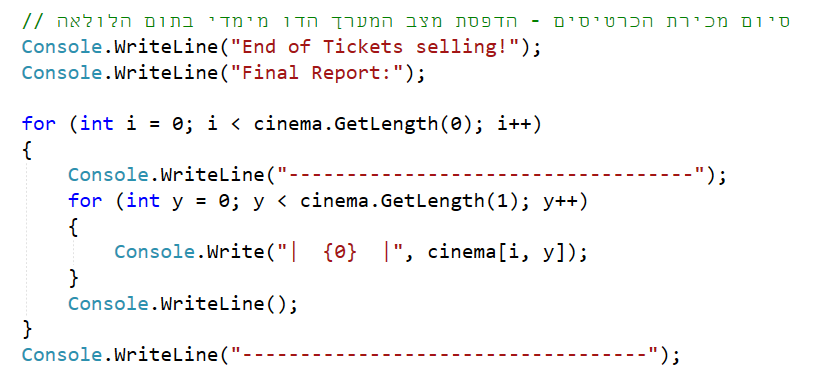 מערך דו ממדי – מערך מונים
int[,]  cinema = new int[7,5];
מעקב קלט/פלט-  [ 7 אולמות , 5 הקרנות ]
נמכר כרטיס באולם 4 הקרנה 2
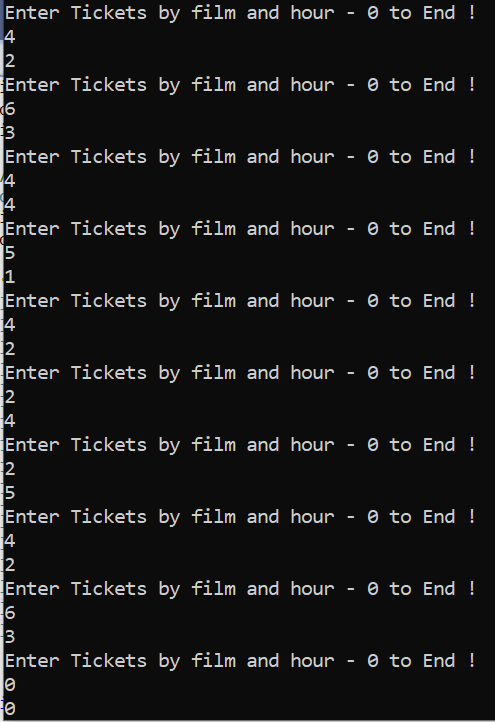 כיוון שמתחילים לספור מ 0 ...
cinema [3,1] ++;
1
עמודה 1 שמייצגת את הקרנה 2
שורה 3 שמייצגת את אולם 4
מערך דו ממדי – מערך מונים
int[,]  cinema = new int[7,5];
מעקב קלט/פלט-  [ 7 אולמות , 5 הקרנות ]
נמכר כרטיס באולם 6 הקרנה 3
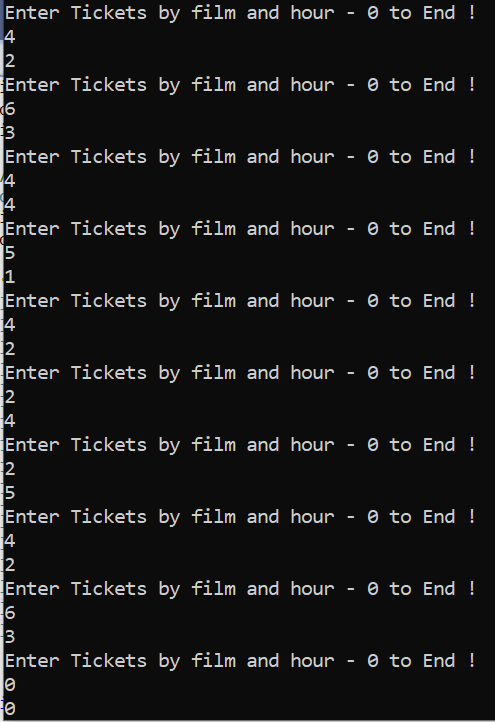 כיוון שמתחילים לספור מ 0 ...
cinema [5,2] ++;
עמודה 2 שמייצגת את הקרנה 3
1
שורה 5 שמייצגת את אולם 6
מערך דו ממדי – מערך מונים
int[,]  cinema = new int[7,5];
מעקב קלט/פלט-  [ 7 אולמות , 5 הקרנות ]
נמכר כרטיס באולם 4 הקרנה 4
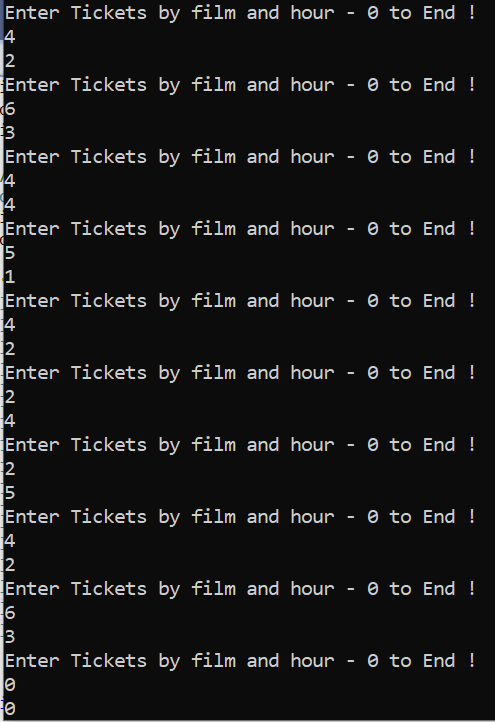 כיוון שמתחילים לספור מ 0 ...
cinema [3,3] ++;
1
עמודה 3 שמייצגת את הקרנה 4
שורה 3 שמייצגת את אולם 4
מערך דו ממדי – מערך מונים
int[,]  cinema = new int[7,5];
מעקב קלט/פלט-  [ 7 אולמות , 5 הקרנות ]
נמכר כרטיס באולם 5 הקרנה 1
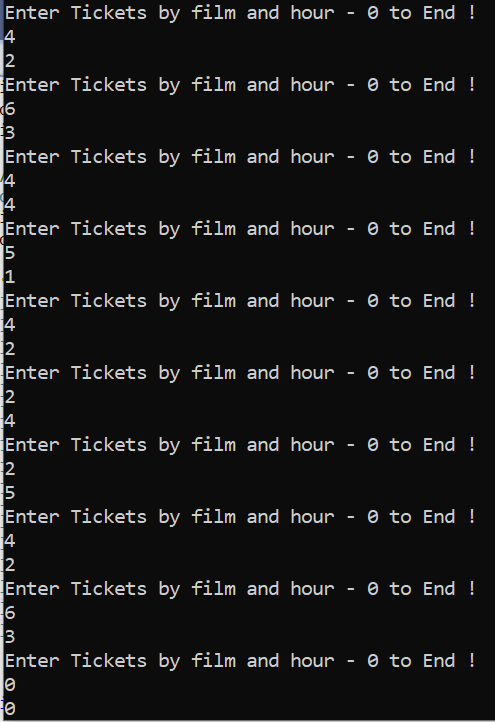 כיוון שמתחילים לספור מ 0 ...
cinema [4,0] ++;
1
עמודה 0 שמייצגת את הקרנה 1
שורה 4 שמייצגת את אולם 5
מערך דו ממדי – מערך מונים
int[,]  cinema = new int[7,5];
מעקב קלט/פלט-  [ 7 אולמות , 5 הקרנות ]
נמכר כרטיס באולם 4 הקרנה 2
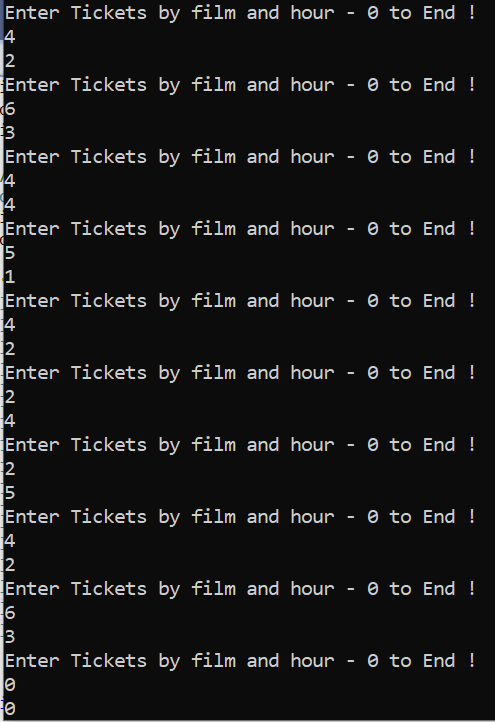 כיוון שמתחילים לספור מ 0 ...
cinema [3,1] ++;
2
עמודה 1 שמייצגת את הקרנה 2
שורה 3 שמייצגת את אולם 4
מערך דו ממדי – מערך מונים
int[,]  cinema = new int[7,5];
מעקב קלט/פלט-  [ 7 אולמות , 5 הקרנות ]
נמכר כרטיס באולם 2 הקרנה 4
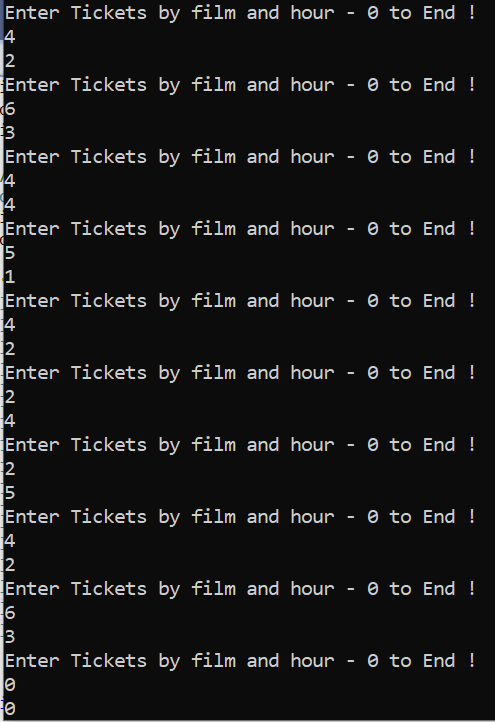 1
כיוון שמתחילים לספור מ 0 ...
cinema [1,3] ++;
עמודה 3 שמייצגת את הקרנה 4
שורה 1 שמייצגת את אולם 2
מערך דו ממדי – מערך מונים
int[,]  cinema = new int[7,5];
מעקב קלט/פלט-  [ 7 אולמות , 5 הקרנות ]
נמכר כרטיס באולם 2 הקרנה 5
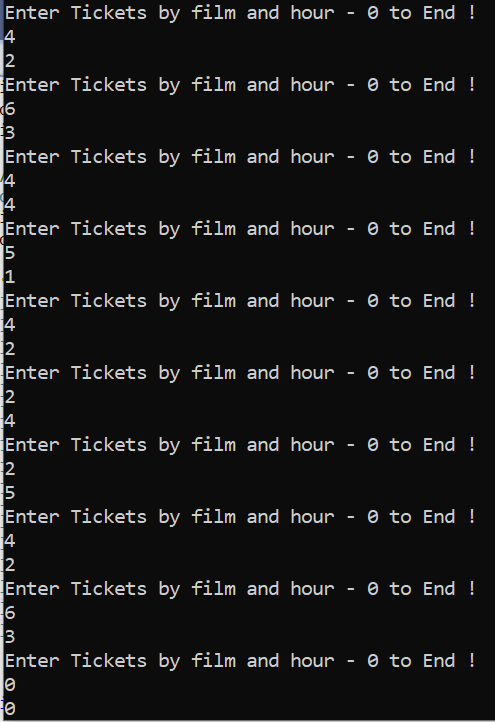 1
כיוון שמתחילים לספור מ 0 ...
cinema [1,4] ++;
עמודה 4 שמייצגת את הקרנה 5
שורה 1 שמייצגת את אולם 2
מערך דו ממדי – מערך מונים
int[,]  cinema = new int[7,5];
מעקב קלט/פלט-  [ 7 אולמות , 5 הקרנות ]
נמכר כרטיס באולם 4 הקרנה 2
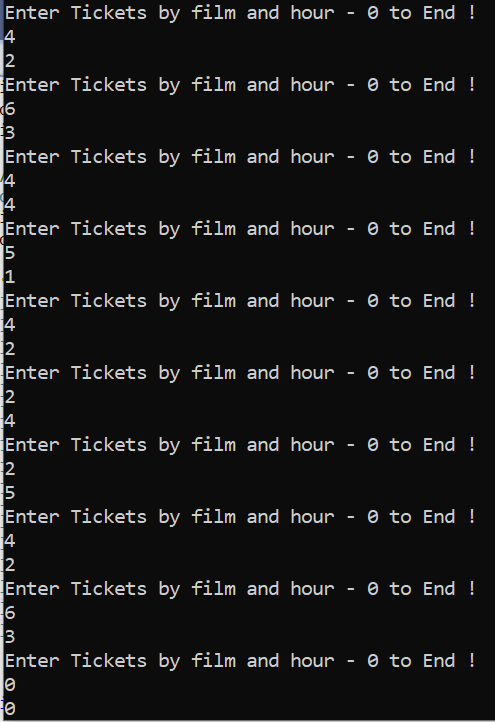 כיוון שמתחילים לספור מ 0 ...
cinema [3,1] ++;
3
עמודה 1 שמייצגת את הקרנה 2
שורה 3 שמייצגת את אולם 4
מערך דו ממדי – מערך מונים
int[,]  cinema = new int[7,5];
מעקב קלט/פלט-  [ 7 אולמות , 5 הקרנות ]
נמכר כרטיס באולם 6 הקרנה 3
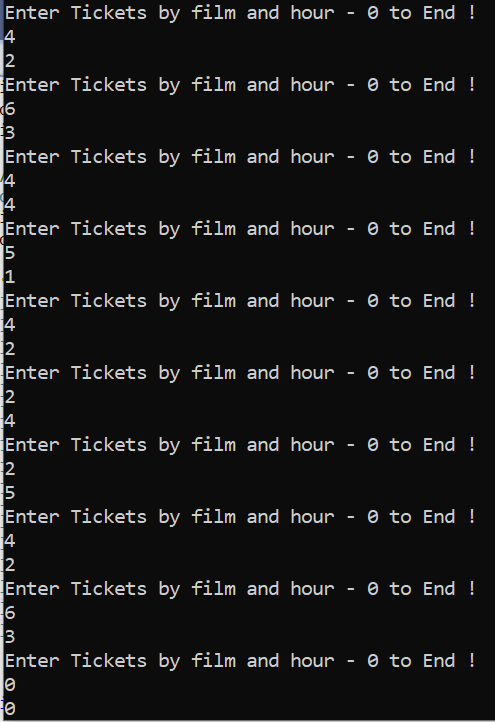 כיוון שמתחילים לספור מ 0 ...
cinema [5,2] ++;
עמודה 2 שמייצגת את הקרנה 3
2
שורה 5 שמייצגת את אולם 6
מערך דו ממדי – מערך מונים
int[,]  cinema = new int[7,5];
מעקב קלט/פלט-  [ 7 אולמות , 5 הקרנות ]
כאילו נמכר כרטיס באולם 0 הקרנה 0
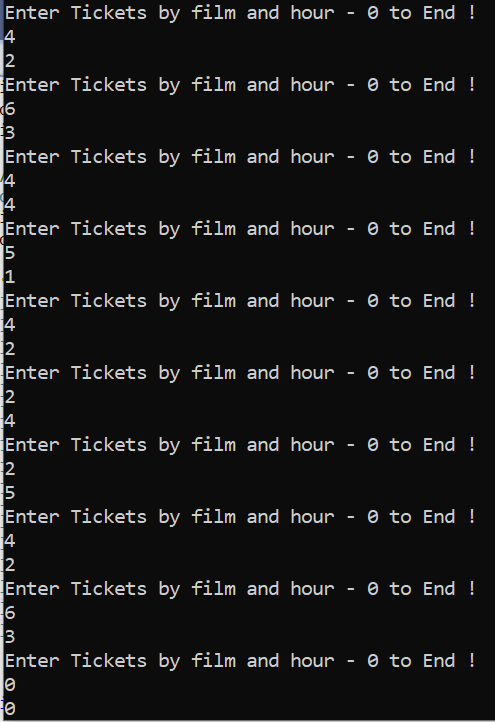 סימן לסיום הקלט
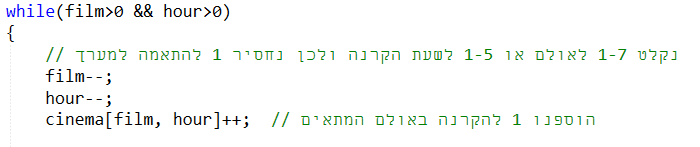 0 , 0  הופך ל  1-, 1- זה לא חוקי
מערך דו ממדי – מערך מונים
int[,]  cinema = new int[7,5];
מעקב קלט/פלט-  פלט סופי
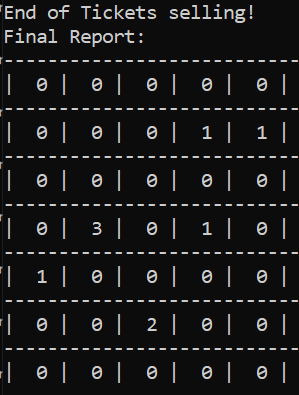 מערך דו ממדי – מערך מונים
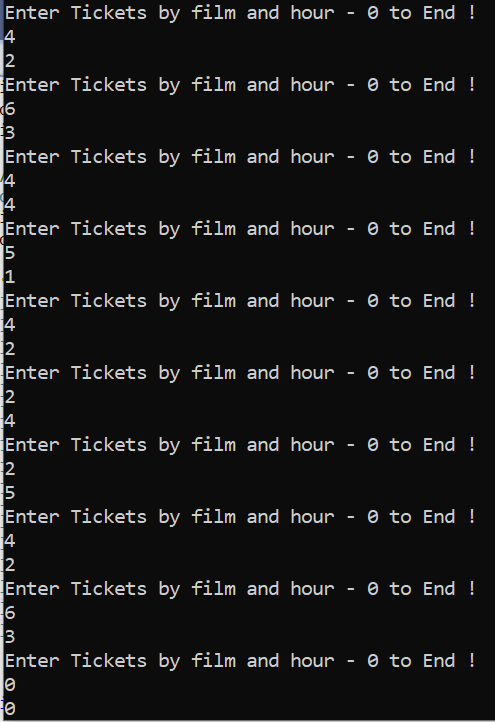 קלט/פלט: ...............
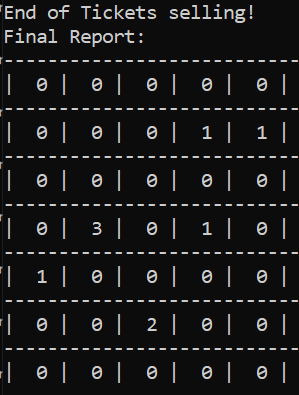 מערך דו ממדי –מונים וצוברים
מערך צוברים – מה הכוונה?
צובר- סוכם
צבירה/סכום לפי קריטריונים דו מימדיים
צבירה שמושפעת או מותנת בשני קריטריונים
מערך דו ממדי –מונים וצוברים
מערך צוברים – דוגמת אולמי הקולנוע
בסינמה סיטי 7 אולמות קולנוע 
במשך שבוע ימים מוקרן סרט מסויים בכל אולם ב 5 הקרנות ביום:
9:30 הקרנה 1
12:00 הקרנה 2
15:00 הקרנה 3
18:30 הקרנה 4
22:00 הקרנה 5
רוצים לבדוק איזה סרט מבוקש יותר 
ובאיזה שעות ביום הביקוש גבוה יותר – באיזו הקרנה יש יותר צופים
איך ניתן לבדוק זאת?
מערך דו ממדי – מערך צוברים
מערך צוברים – דוגמה – ניתוח הבעיה
7 אולמות
בכל אולם מוקרן סרט ב 5 הקרנות במשך היום




 7X5  באותו אופן נגדיר מערך דו מימדי בגודל
איך ניתן לבדוק זאת?
מערך דו ממדי – מערך צוברים
מערך דו מימדי מטיפוס מספרי    -  [ 7 אולמות , 5 הקרנות ]
int[,]  cinema = new int[7,5];
הפעם בכל מכירה יכולים להימכר כמה כרטיסים ולא רק אחד 
אם נמכרו  X כרטיסים באולם 3 הקרנה 2
כיוון שמתחילים לספור מ 0 ...
X
cinema [2,1] ++;
עמודה 1 שמייצגת את הקרנה 2
שורה 2 שמייצגת את אולם 3
מערך דו ממדי –מונים וצוברים
נכתוב פעולה לצבירת מספר הכרטיסים שנמכרים לכל אולם לכל הקרנה:
נגדיר מערך דו ממדי מתאים
נקלוט את פרטי מכירת הכרטיס עד לקליטת 0 למספר כרטיסים ( או  ערך שלילי למספר אולם או למספר הקרנה)
פרטי הקליטה:
מספר אולם 
מספר הקרנה
מספר כרטיסים 
מדובר בצבירה
ולכן יש לקלוט גם את מספר הכרטיסים
זיכרו - שורה במערך מסומן החל מ 0 ולכן......
ולכן נגדיר מערך דו ממדי [ 5, 7 ]  - [(0-4) , (0-6)]
נקלוט ערך לאולם ( 1-7) ונפחית 1 להתאמה לשורות במערך
נקלוט ערך להקרנה (1-5) ונפחית 1 להתאמה לעמודות
מערך דו ממדי –מונים וצוברים
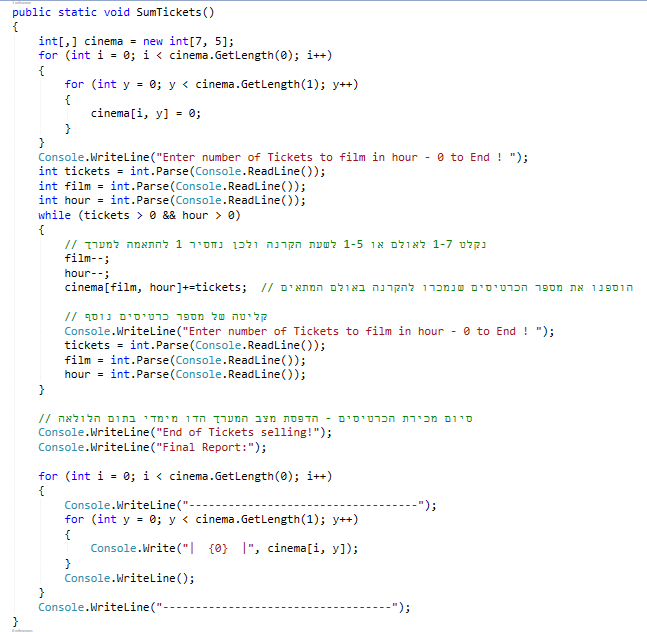 פעולה ללא פרמטרים ולא מחזירה ערך
הגדרה, הקצאה ואיפוס  המערך
קליטת נתונים 
ועדכון המערך
הדפסת מצב המערך
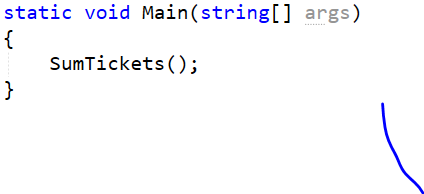 מערך דו ממדי –מונים וצוברים
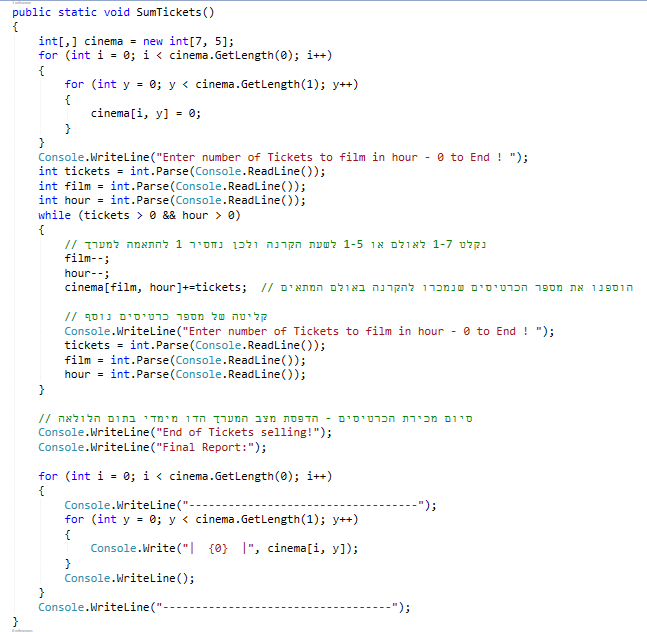 הפעולה  - נתמקד בגוף הפעולה
הגדרה, הקצאה ואיפוס  המערך
קליטת נתונים 
ועדכון המערך
מערך דו ממדי –מונים וצוברים
הפעולה  - נתמקד בקליטה ועדכון הנתונים
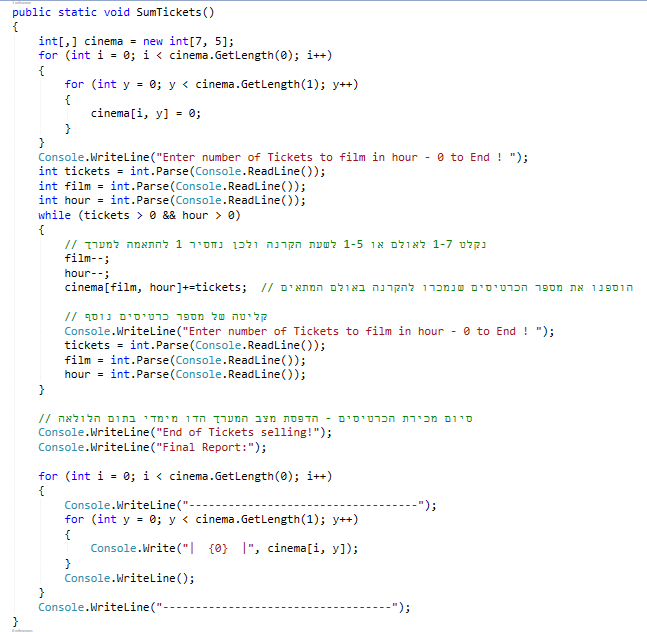 צבירת כרטיסים שנמכרו לאולם מסוים, 
להקרנה מסוימת
מערך דו ממדי –מונים וצוברים
הפעולה – נתמקד בפלט: ...............
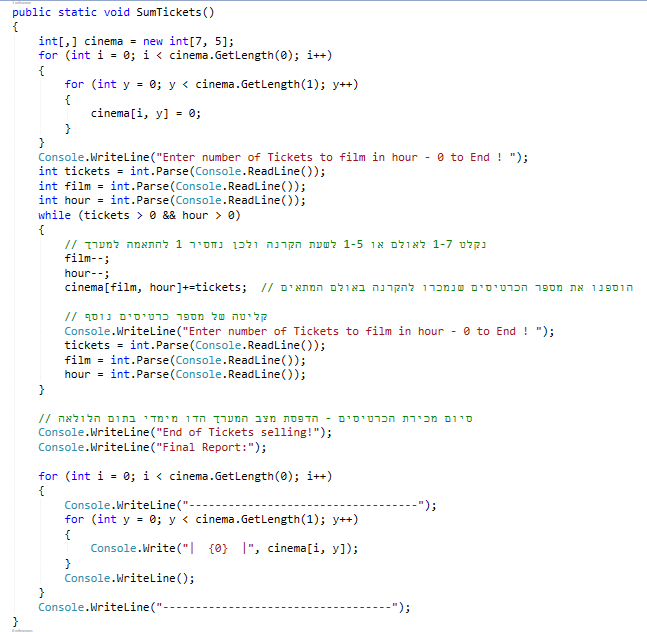 מערך דו ממדי –מונים וצוברים
אם הקלט הוא......
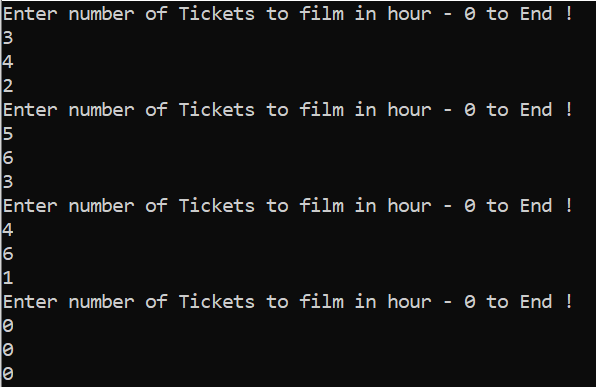 מערך דו ממדי –מונים וצוברים
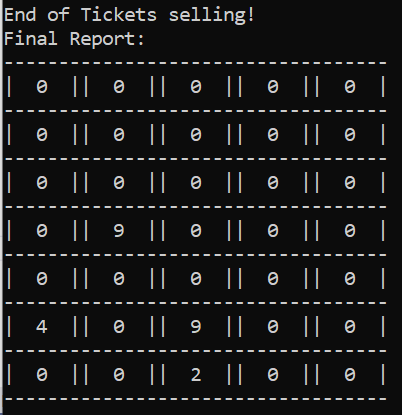 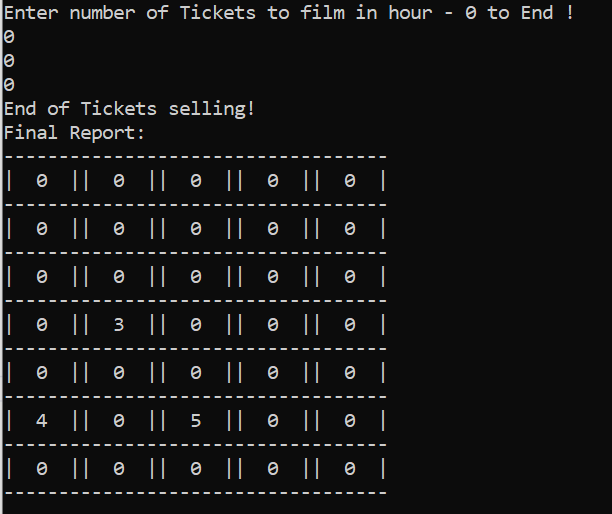 הפלט יהיה : ...............
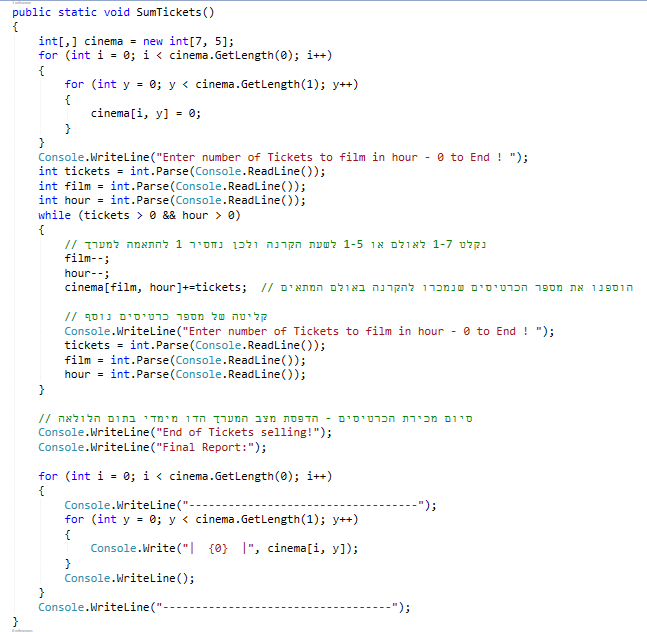 מעקב אחר התוכנית
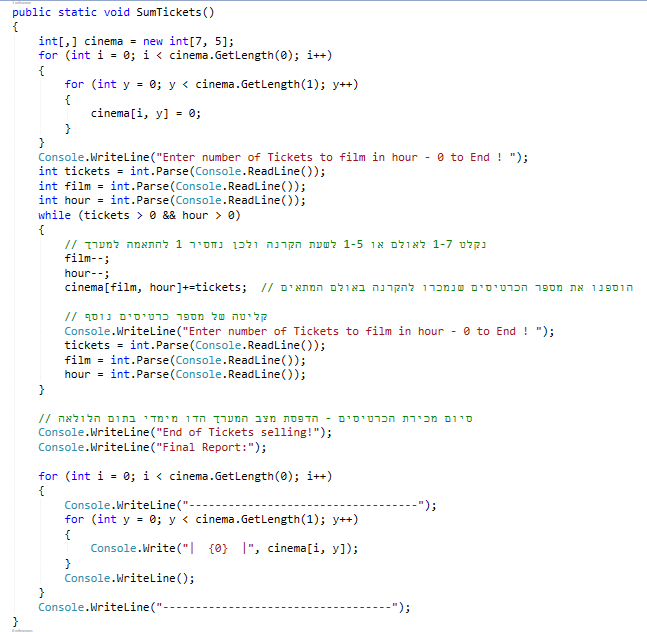 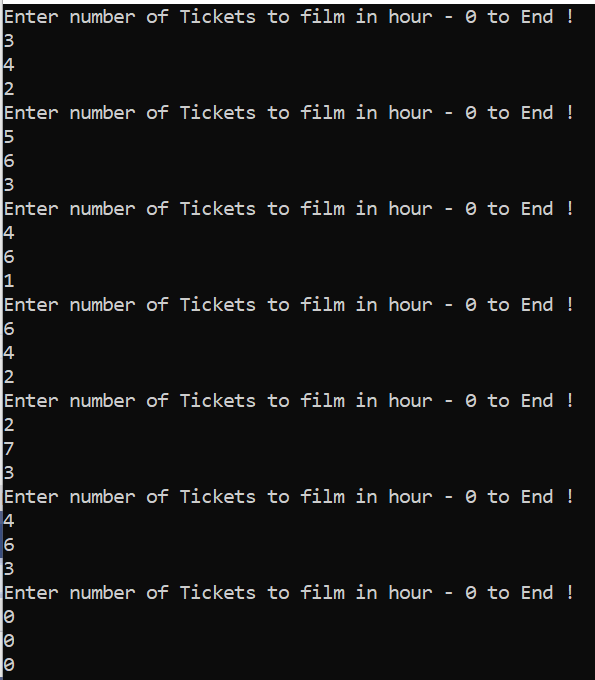 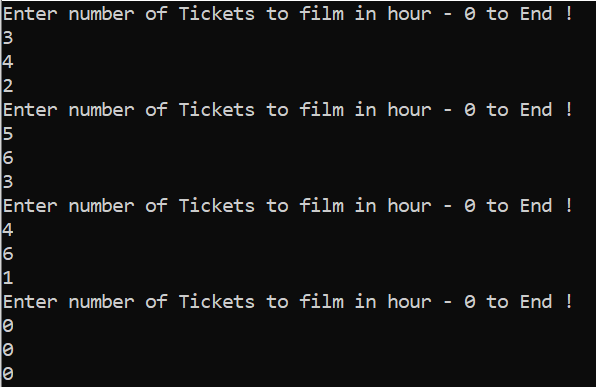 מה יהיה הפלט?
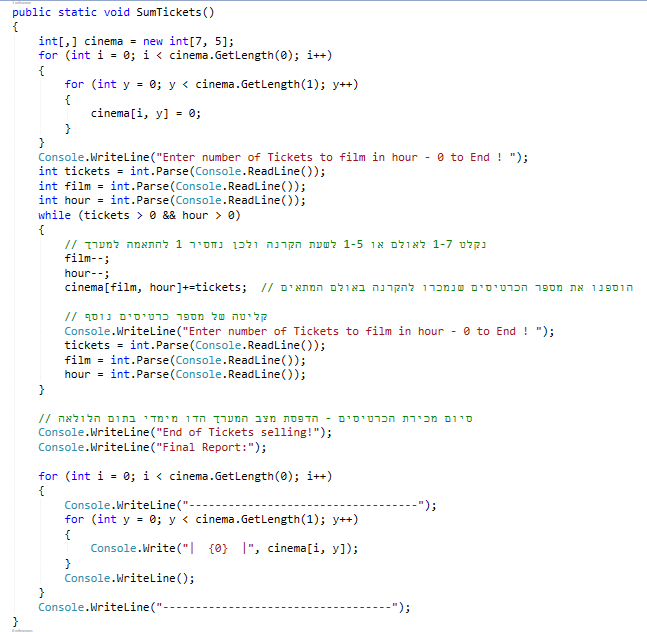 מערך דו ממדי –מונים וצוברים
int[,]  cinema = new int[7,5];
מעקב קלט/פלט-  [ 7 אולמות , 5 הקרנות ]
נמכרו 3 כרטיסים באולם 4 הקרנה 2
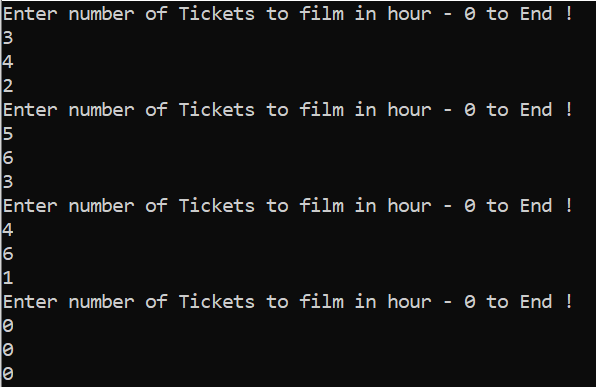 כיוון שמתחילים לספור מ 0 ...
cinema [3,1] ++;
3
עמודה 1 שמייצגת את הקרנה 2
שורה 3 שמייצגת את אולם 4
מערך דו ממדי –מונים וצוברים
int[,]  cinema = new int[7,5];
מעקב קלט/פלט-  [ 7 אולמות , 5 הקרנות ]
נמכרו 5 כרטיסים באולם 6 הקרנה 3
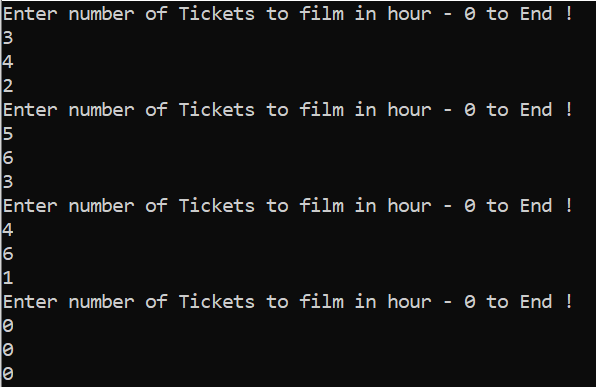 כיוון שמתחילים לספור מ 0 ...
cinema [5,2] ++;
עמודה 2 שמייצגת את הקרנה 3
שורה 5 שמייצגת את אולם 6
5
מערך דו ממדי –מונים וצוברים
int[,]  cinema = new int[7,5];
מעקב קלט/פלט-  [ 7 אולמות , 5 הקרנות ]
נמכר 4 כרטיסים באולם 6 הקרנה 1
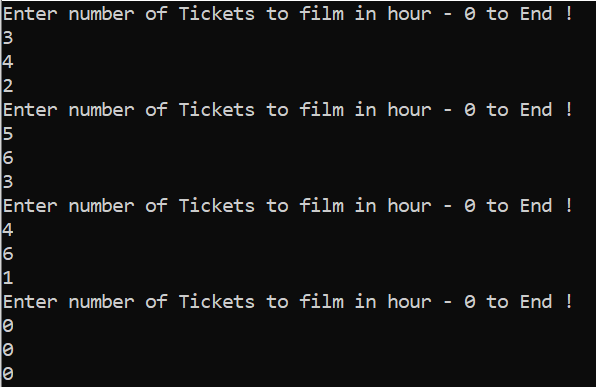 כיוון שמתחילים לספור מ 0 ...
cinema [5,0] ++;
עמודה 0 שמייצגת את הקרנה 1
שורה 5 שמייצגת את אולם 6
4
מערך דו ממדי –מונים וצוברים
int[,]  cinema = new int[7,5];
מעקב קלט/פלט-  [ 7 אולמות , 5 הקרנות ]
נמכרו 6 כרטיס באולם 4 הקרנה 2
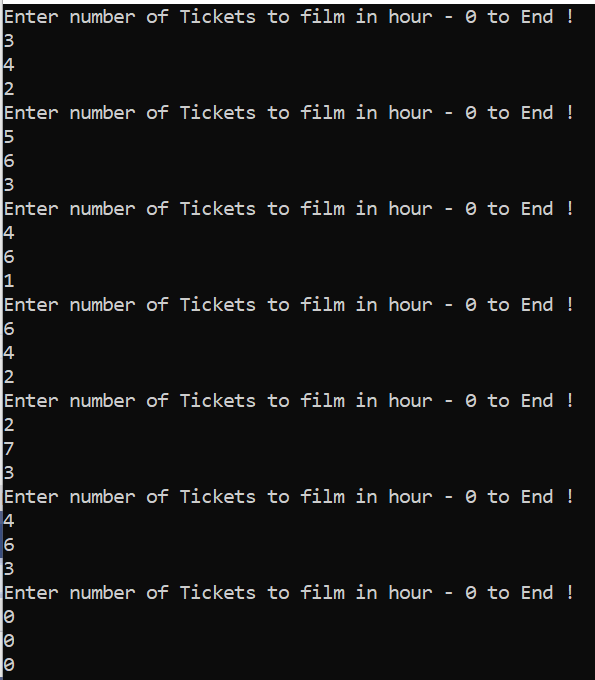 כיוון שמתחילים לספור מ 0 ...
cinema [3,1] ++;
9
עמודה 1 שמייצגת את הקרנה 2
שורה 3שמייצגת את אולם 4
מערך דו ממדי –מונים וצוברים
int[,]  cinema = new int[7,5];
מעקב קלט/פלט-  [ 7 אולמות , 5 הקרנות ]
נמכרו 2 כרטיסים באולם 7 הקרנה 3
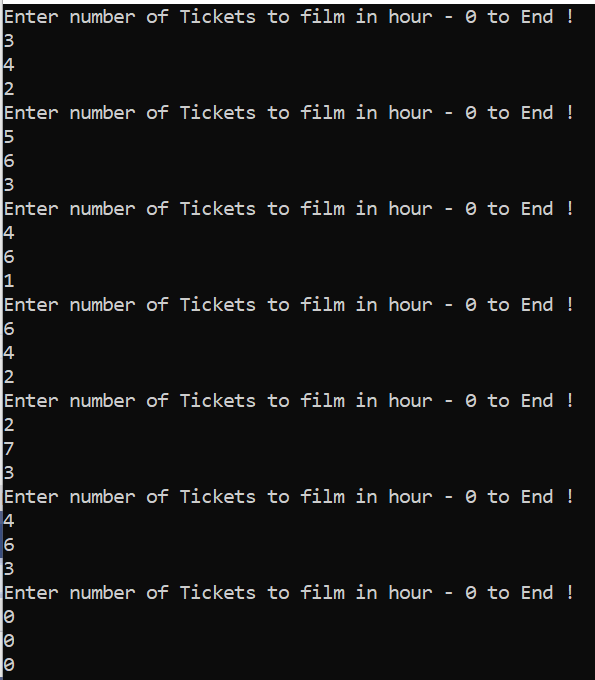 כיוון שמתחילים לספור מ 0 ...
cinema [6,2] ++;
עמודה 2 שמייצגת את הקרנה 3
שורה 6 שמייצגת את אולם 7
2
מערך דו ממדי –מונים וצוברים
int[,]  cinema = new int[7,5];
מעקב קלט/פלט-  [ 7 אולמות , 5 הקרנות ]
נמכרו 4 כרטיסים באולם 6 הקרנה 3
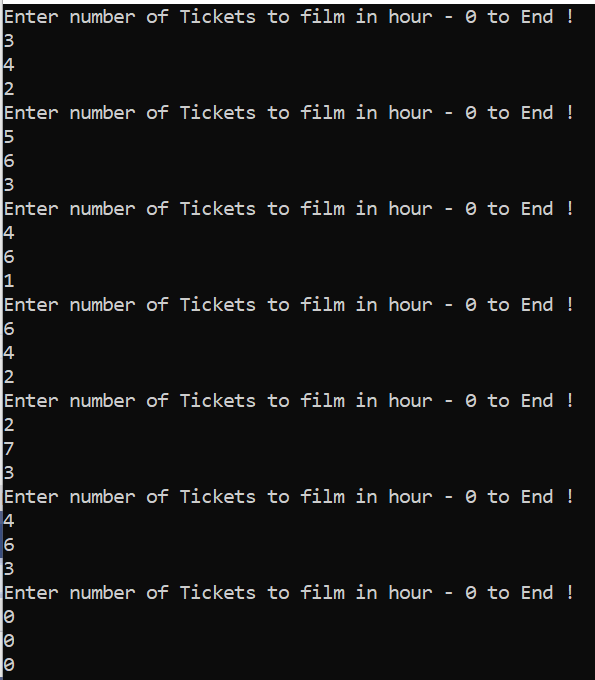 כיוון שמתחילים לספור מ 0 ...
cinema [5,2] ++;
עמודה 2 שמייצגת את הקרנה 3
שורה 5 שמייצגת את אולם 6
9
מערך דו ממדי –מונים וצוברים
int[,]  cinema = new int[7,5];
מעקב קלט/פלט-  [ 7 אולמות , 5 הקרנות ]
כאילו נמכרו 0 כרטיסים באולם 0 הקרנה 0
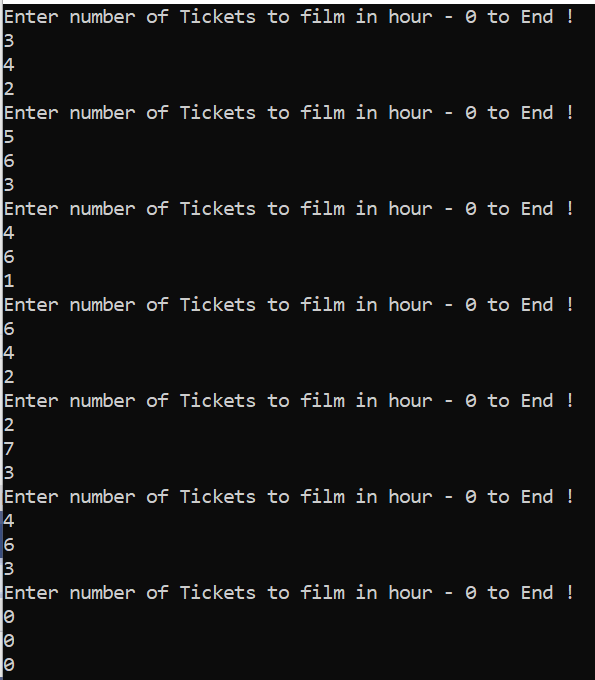 סימן לסיום הקלט
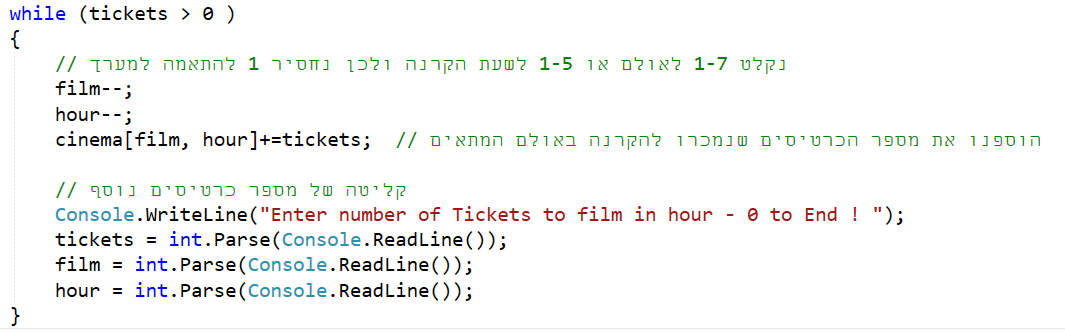 מספיק לבדוק מספר כרטיסים 0
מערך דו ממדי –מונים וצוברים
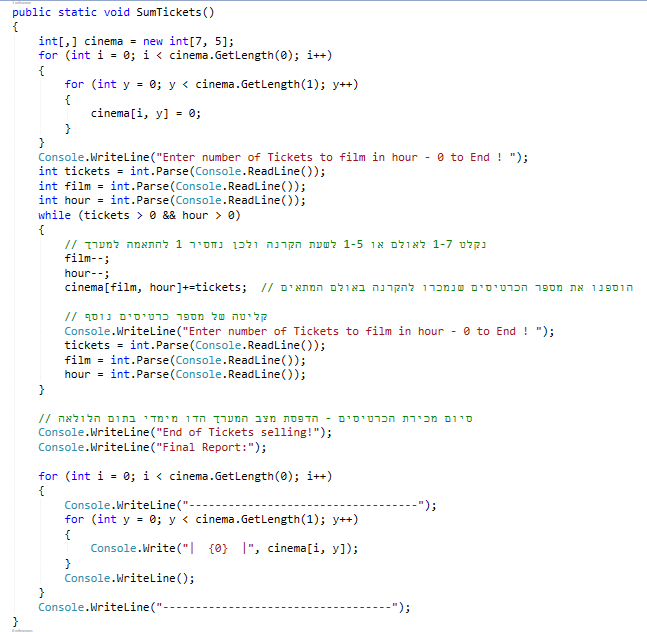 הפלט הסופי:
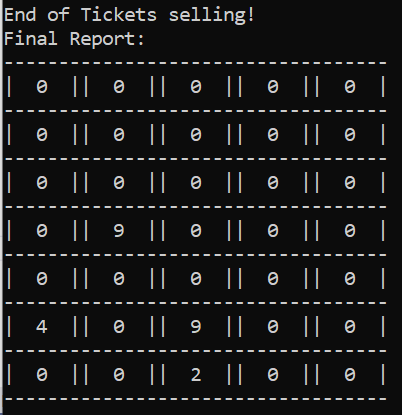 סיכום
נסו לפתור בעצמכם :
בסינמה סיטי 7 אולמות קולנוע 
במשך שבוע ימים מוקרן סרט מסויים בכל אולם ב 5 הקרנות ביום:
9:30 הקרנה 1
12:00 הקרנה 2
15:00 הקרנה 3
18:30 הקרנה 4
22:00 הקרנה 5
בחברת סינמה סיטי רוצים לבדוק איזה סרט מבוקש יותר 
ובאיזה שעות ביום הביקוש גבוהה יותר – באיזו הקרנה יש יותר צופים
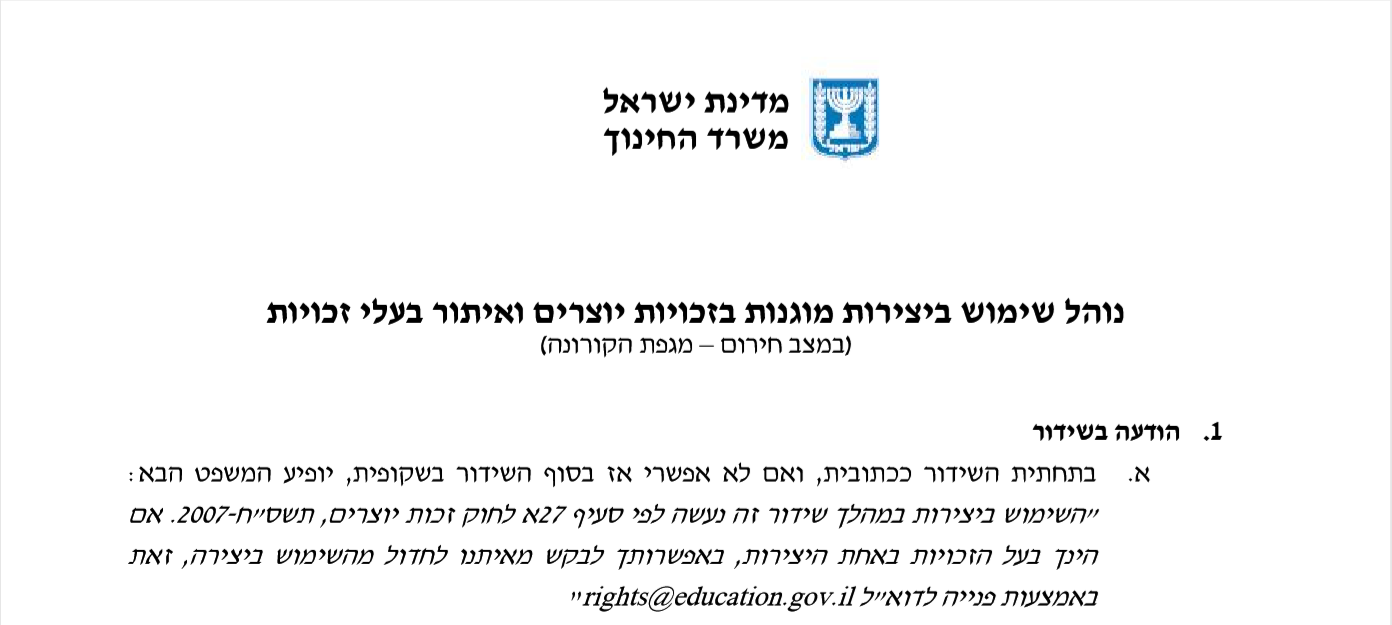 שימוש ביצירות מוגנות בזכויות יוצרים ואיתור בעלי זכויות
השימוש ביצירות במהלך שידור זה נעשה לפי סעיף 27א לחוק זכות יוצרים, תשס"ח-2007. אם הינך בעל הזכויות באחת היצירות, באפשרותך לבקש מאיתנו לחדול מהשימוש ביצירה, זאת באמצעות פנייה לדוא"ל rights@education.gov.il